Школьный театр моды «Стильные штучки»
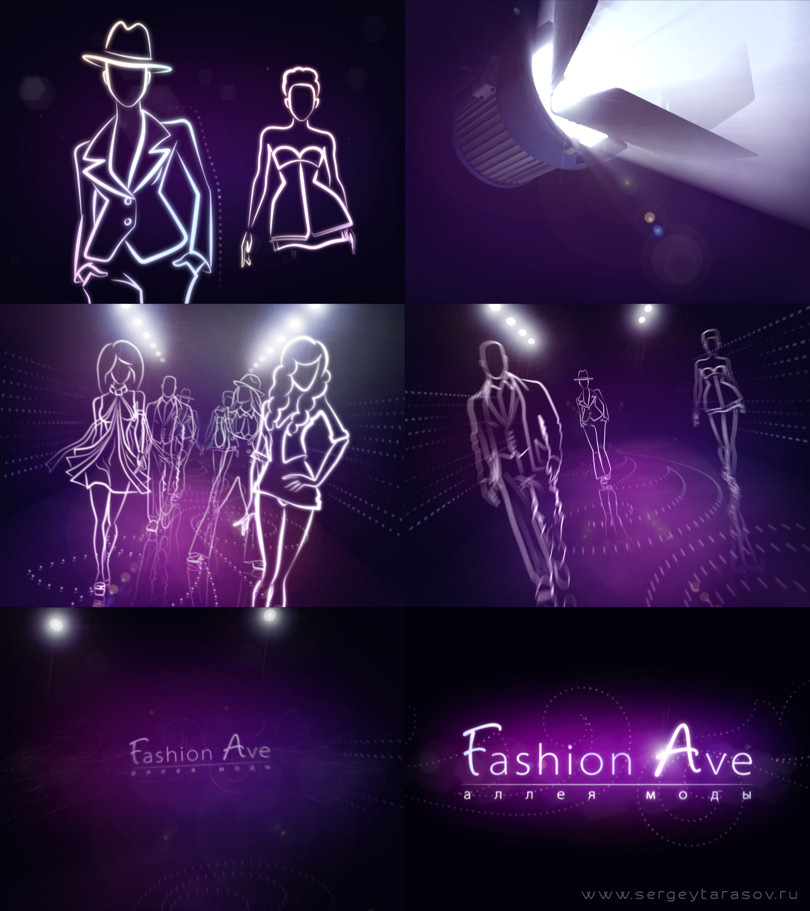 Учитель технологии Зажора Е.С. 
МБОУ г. Иркутска СОШ № 42
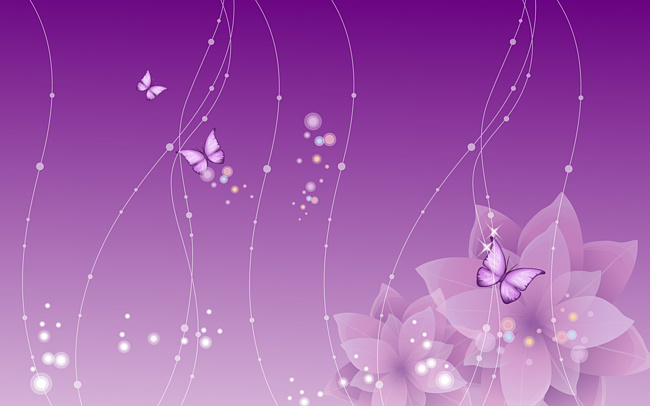 Модой сейчас интересуются все: и дети, и взрослые. А если еще ее показать театральными средствами, то и получится Театр моды.
    В нашей школе театр моды был создан 2007 году.
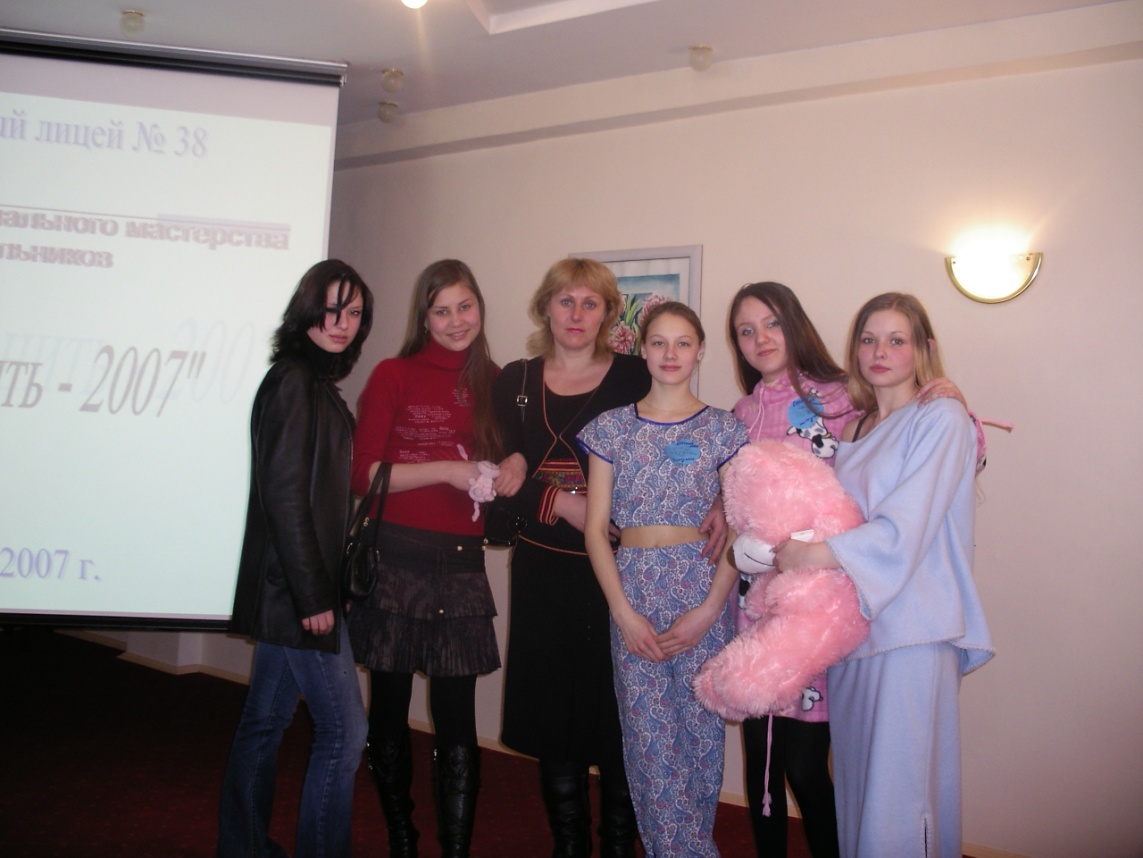 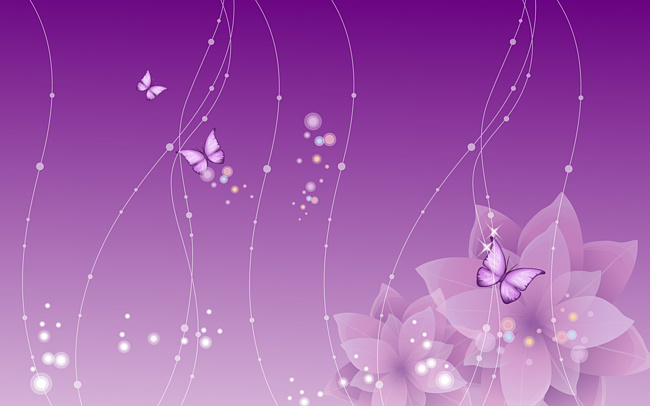 Участие в Театре Моды позволяет уделить должное внимание развитию художественно-эстетического вкуса, умению красиво одеваться, создавать свой стиль, свой имидж, свою систему ценностей и т.д.
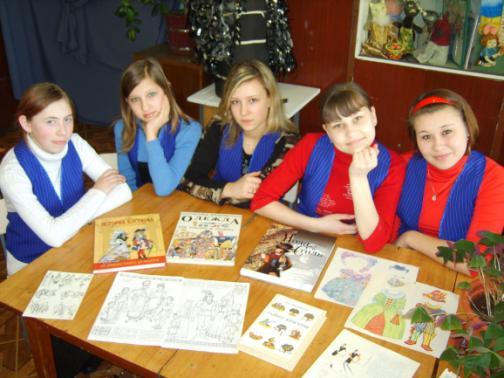 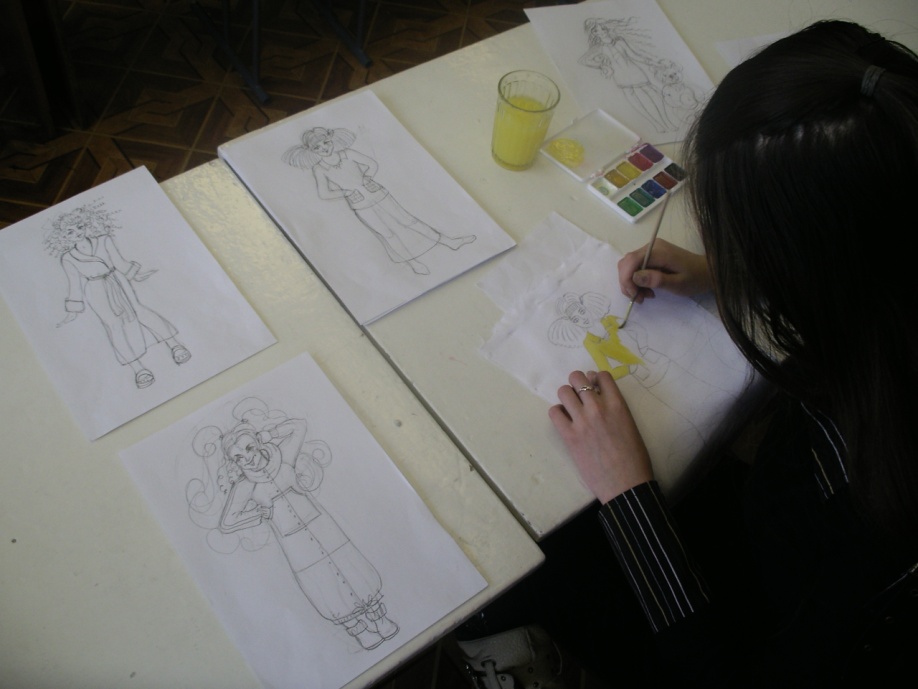 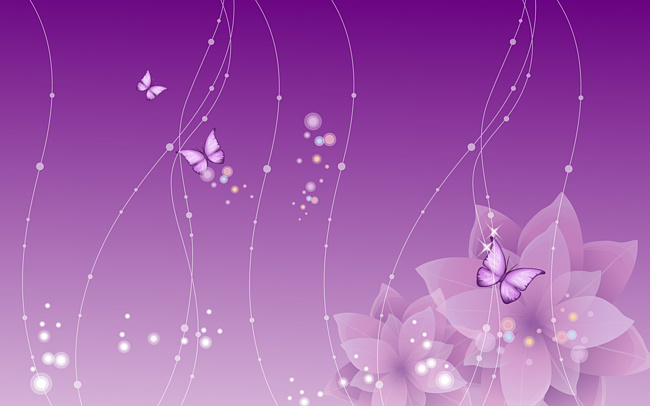 В сфере моды работают люди разных профессий: художники-модельеры, конструкторы, закройщики, портные, стилисты, визажисты,
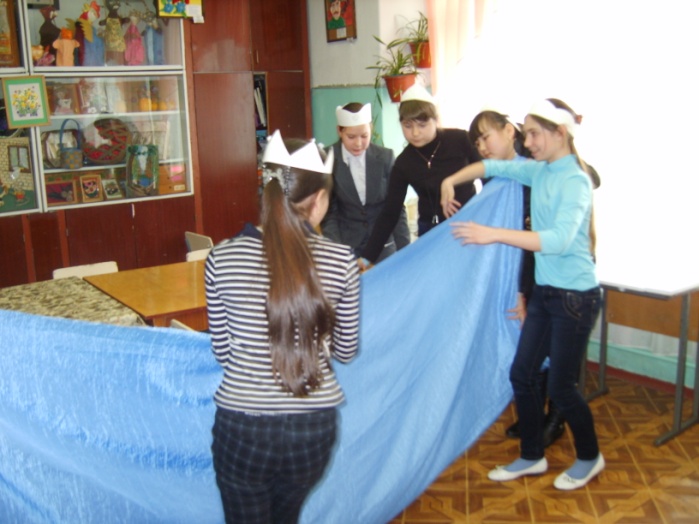 манекенщицы. Девочки приходят в театр для того, чтобы получить знания, умения и навыки всех этих специальностей. Здесь они знакомятся с основами композиции костюма, 
постигают азы портновского
 мастерства и дефиле.
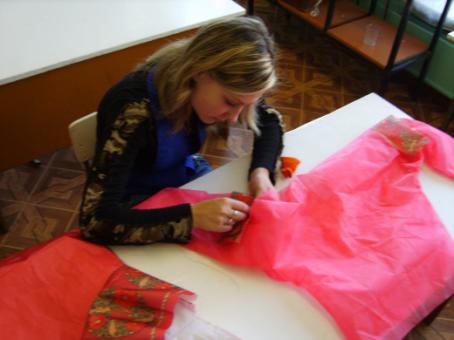 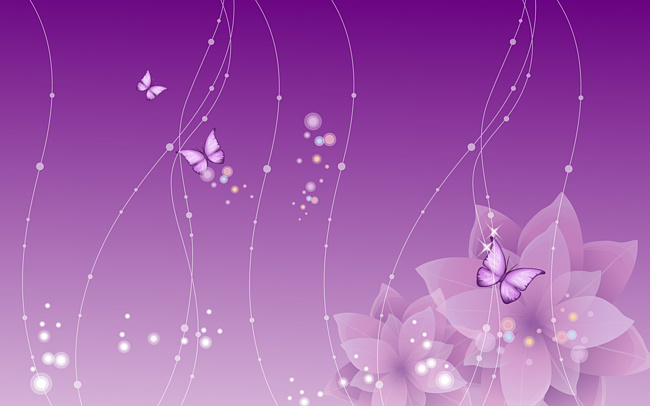 Занятия в театре моды развивают познания и творчество, а главное - обеспечивают необходимые условия для личностного развития и самосовершенствования, профессионального самоопределения девочек.
Театр моды - это коллективный и кропотливый труд педагога и детей: от эскиза до последнего шва в модели и демонстрации ее на сцене. За 5 лет существования театра были созданы интересные тематические коллекции с использованием новых технологий, интересных решений и массы фантазий.
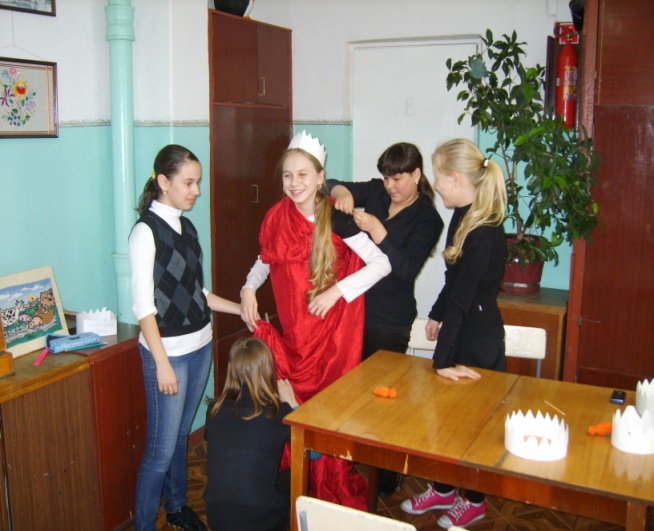 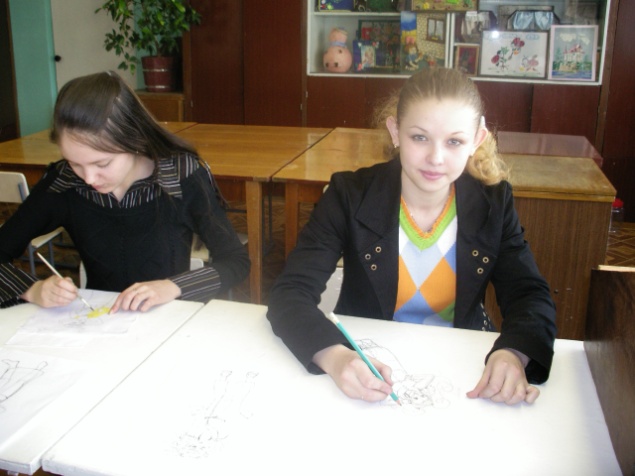 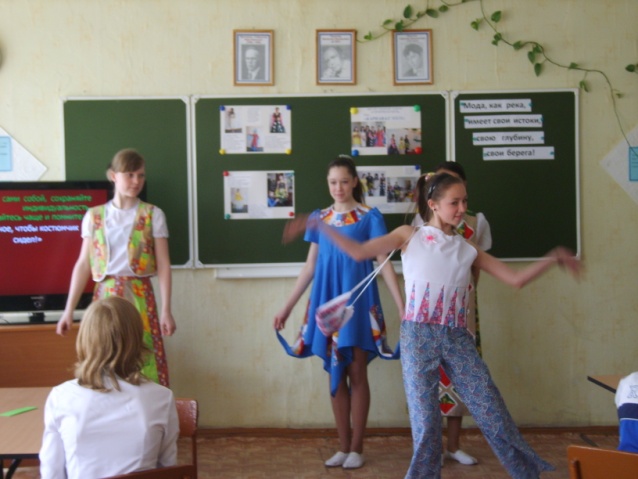 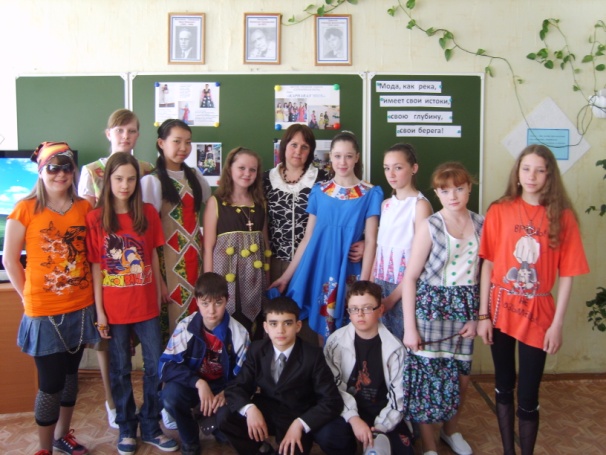 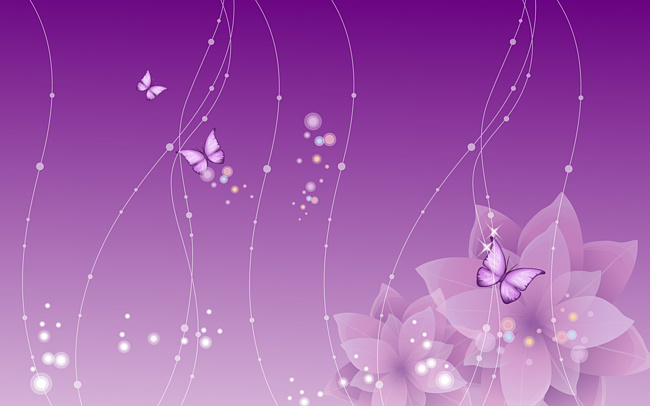 Обучающиеся участвуют в конкурсах «Серебряная нить», декоративно-прикладного творчества занимая призовые места.
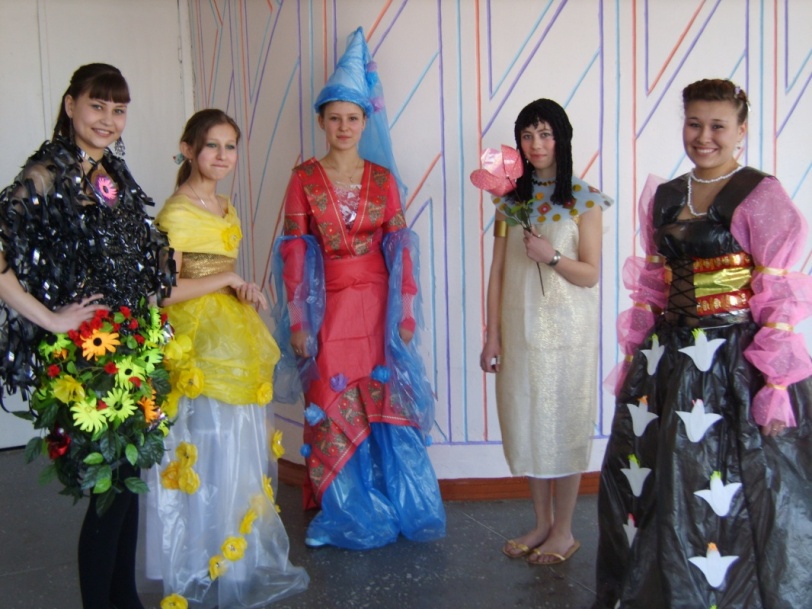 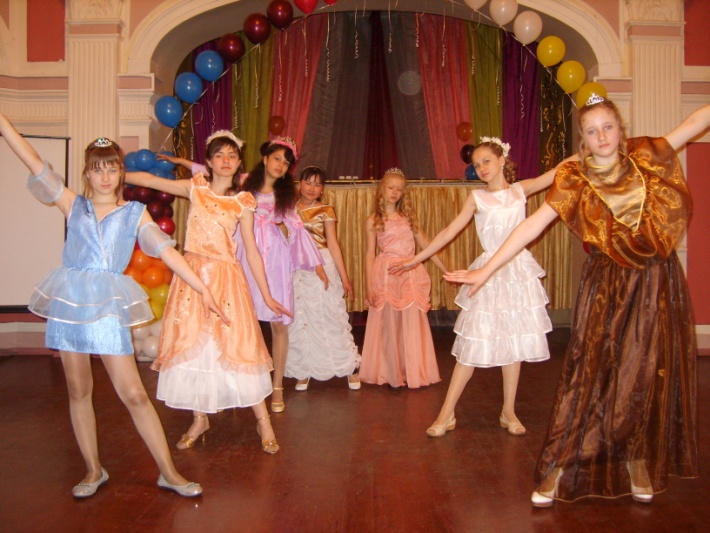 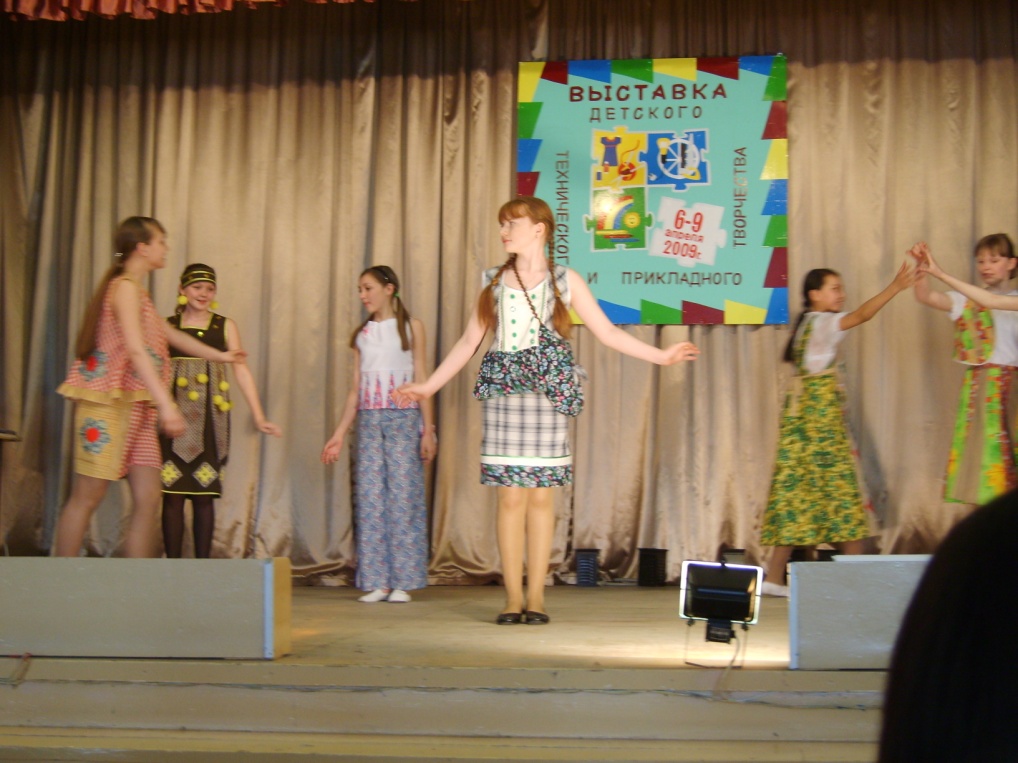 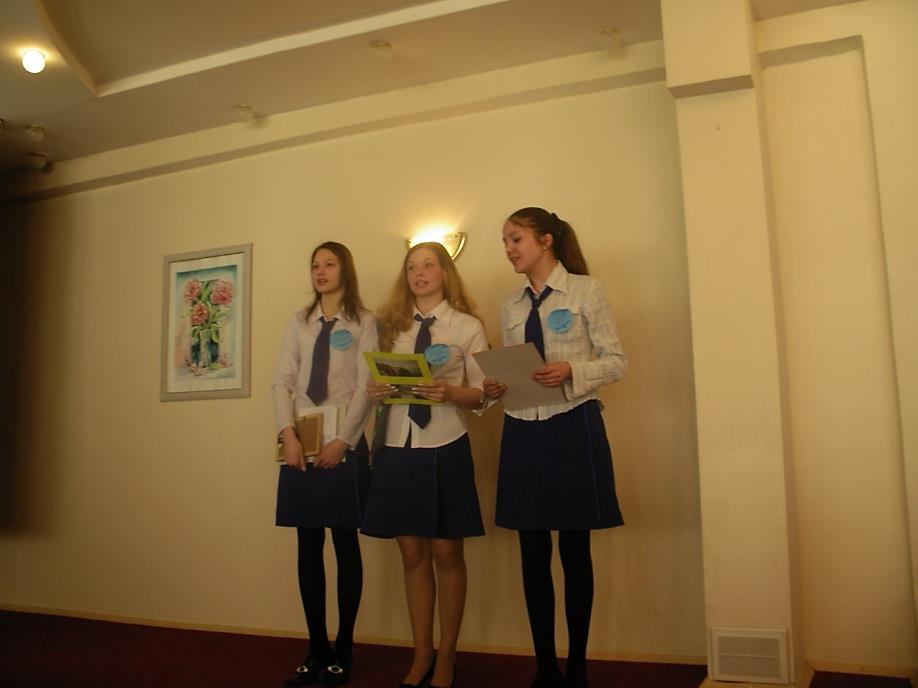 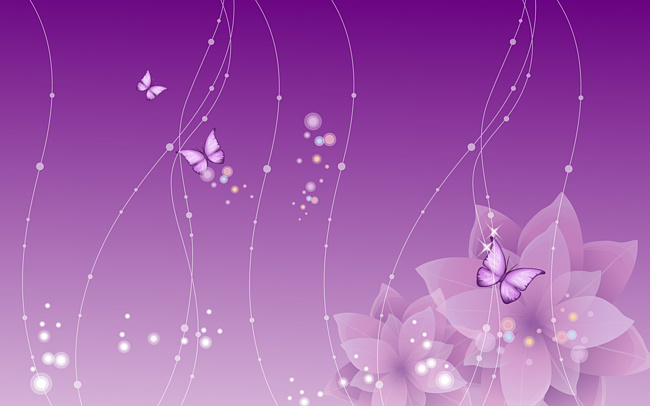 Коллекция домашней одежды
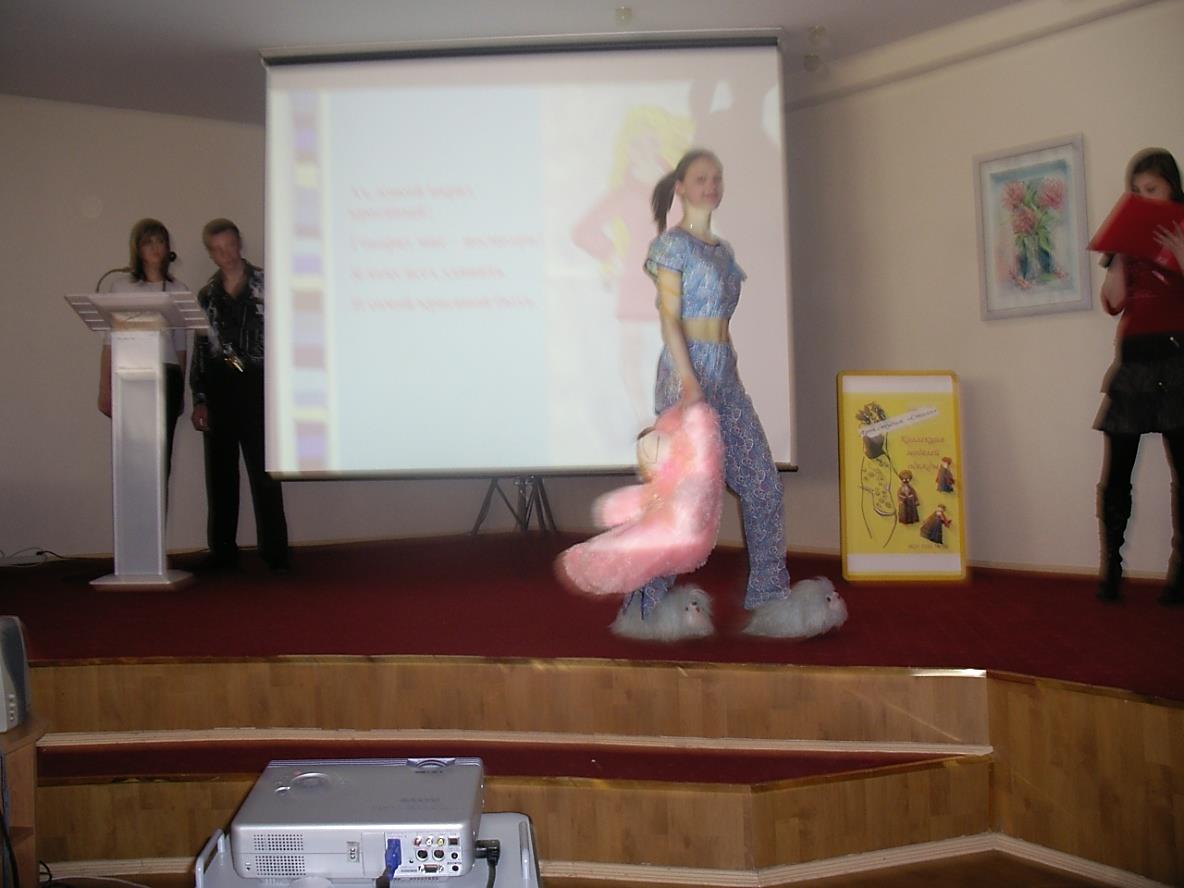 Дома хочется отдохнуть от рабочего дня, деловых контактов, от уличного движения и шума.
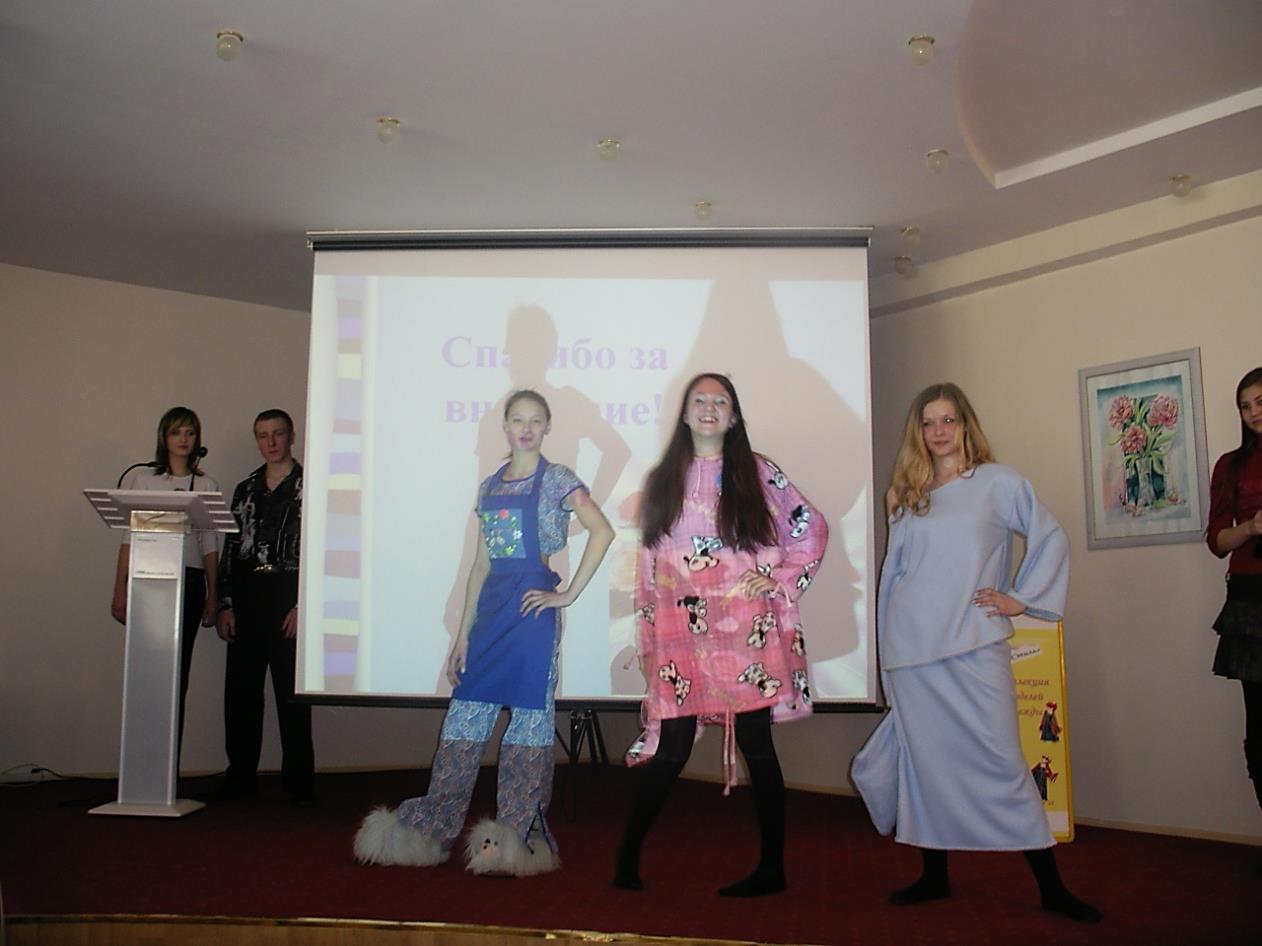 Уютная домашняя одежда позволяет нам полностью расслабиться и прекрасно отдохнуть и душой, и телом.
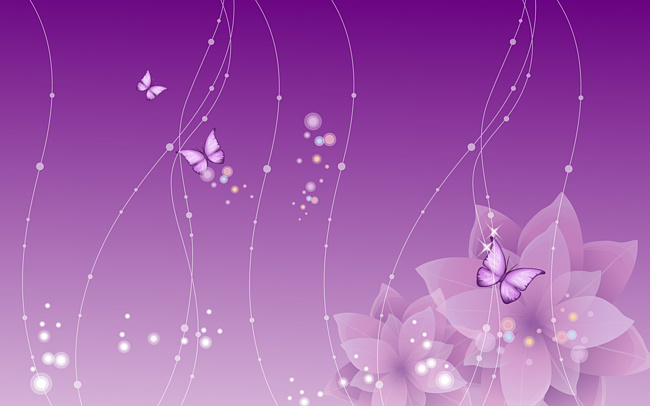 Коллекция домашней одежды
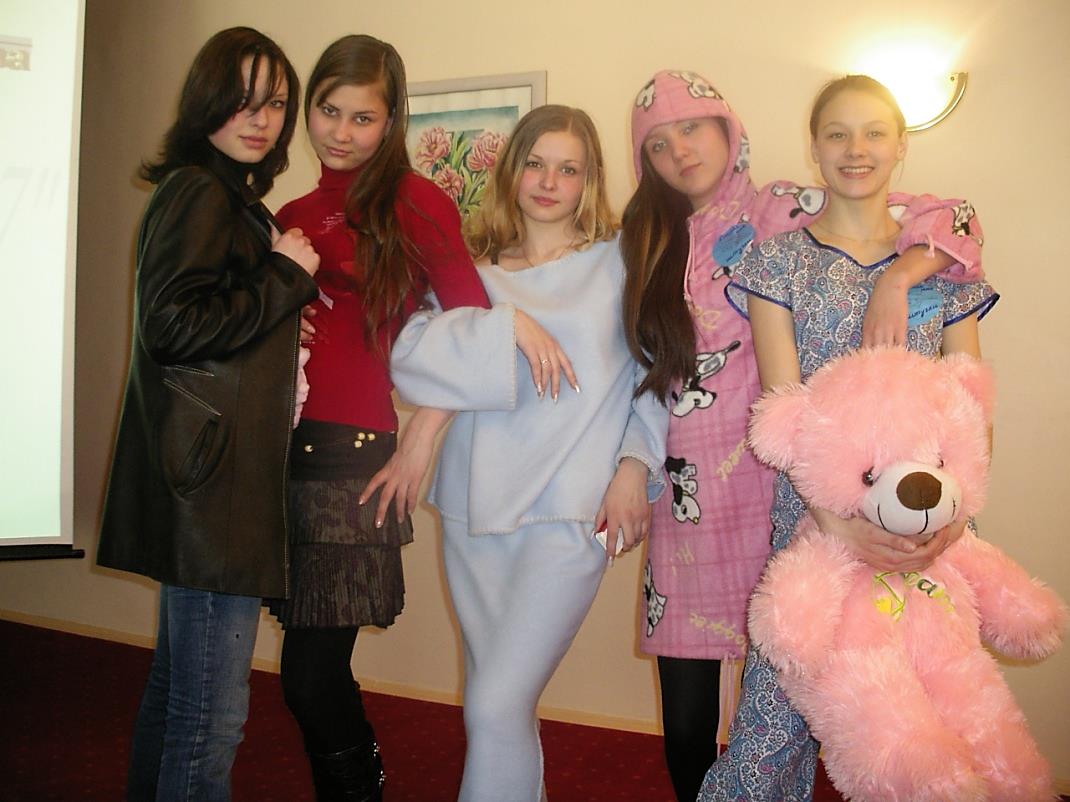 Красивая одежда «работает» на нас, даже если ее некому оценить и похвалить. Она «подтягивает» нас, в ней мы нравимся себе, а это всегда залог хорошего настроения.
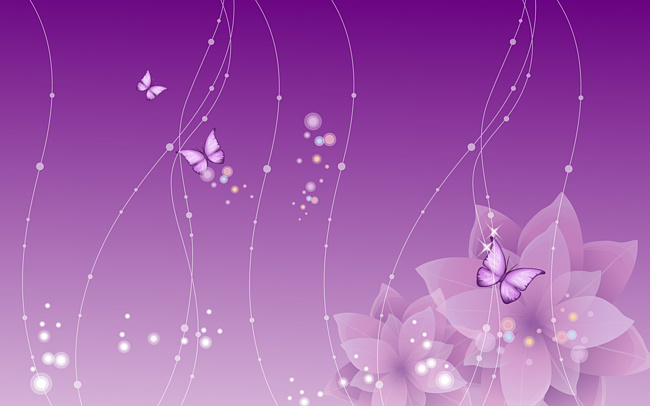 Мода, как река,
                                         Имеет свои истоки,
                                         свою глубину,
                                         свои берега!
Ты историю моды знаешь?Сколько ей пришлось пережить?Чтоб сегодня людям служить.Хочешь вернемся назад на века,Чтоб посмотреть, что носили тогда!
Карнавал эпох
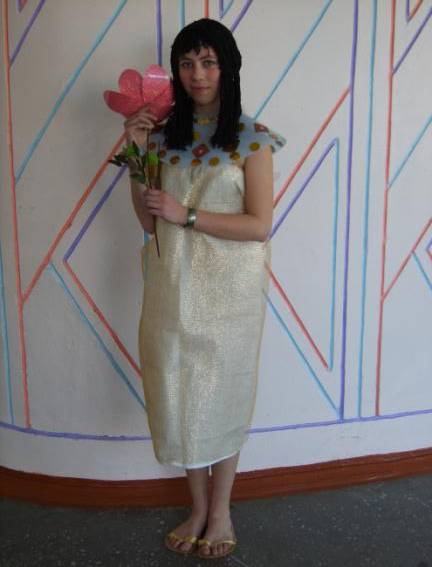 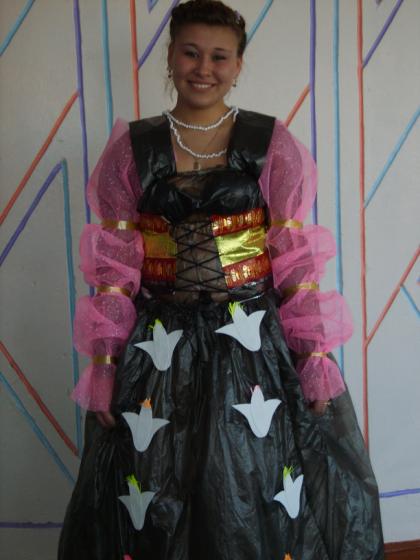 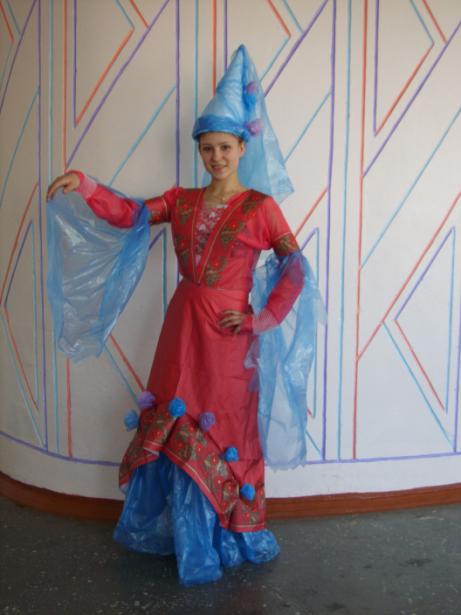 Возрождение
Древний Египет
Средние века
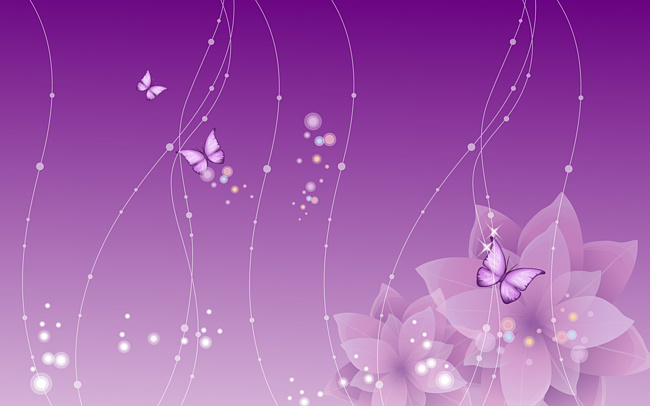 Карнавал эпох
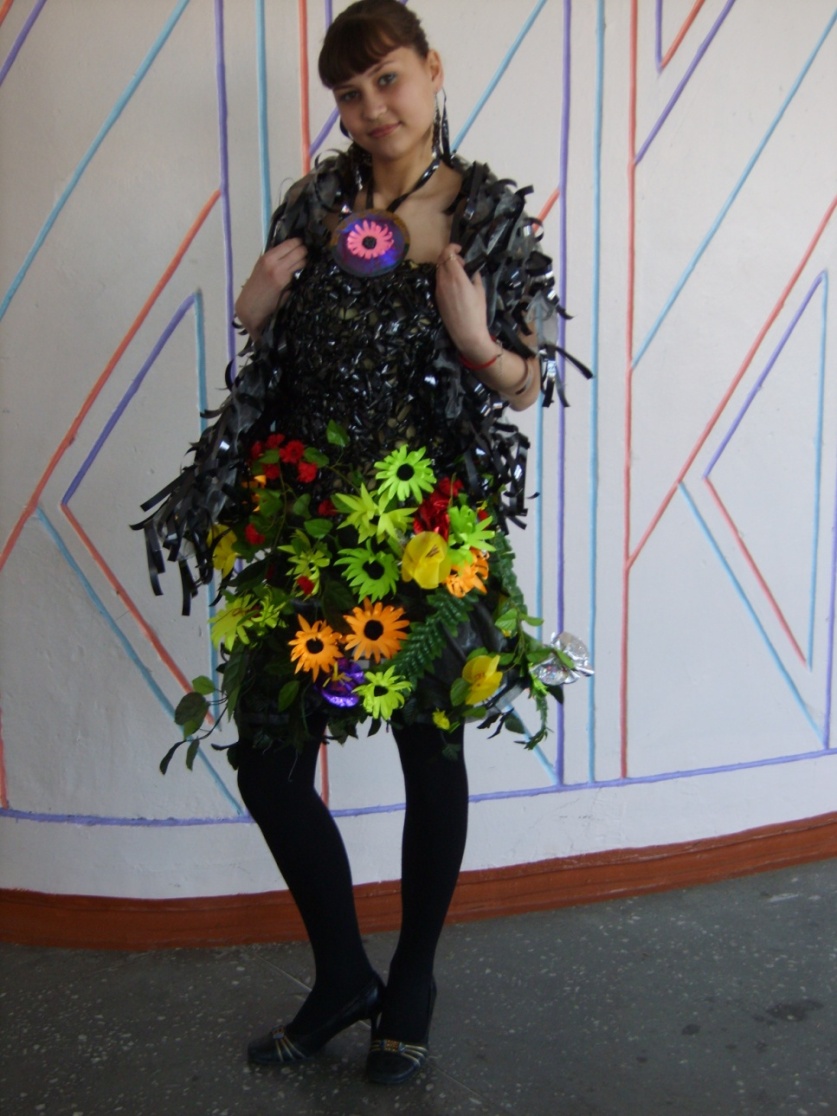 19 век
Костюм будущего
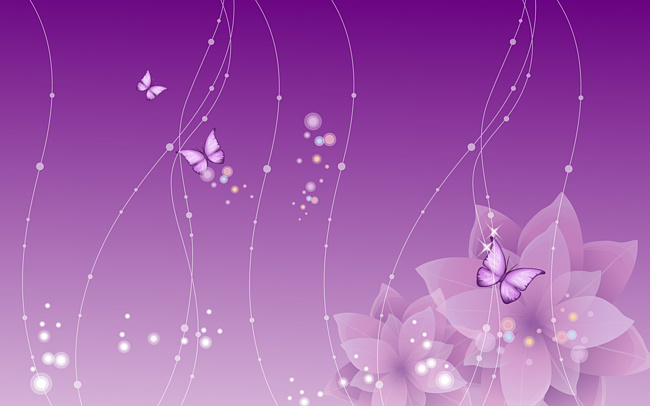 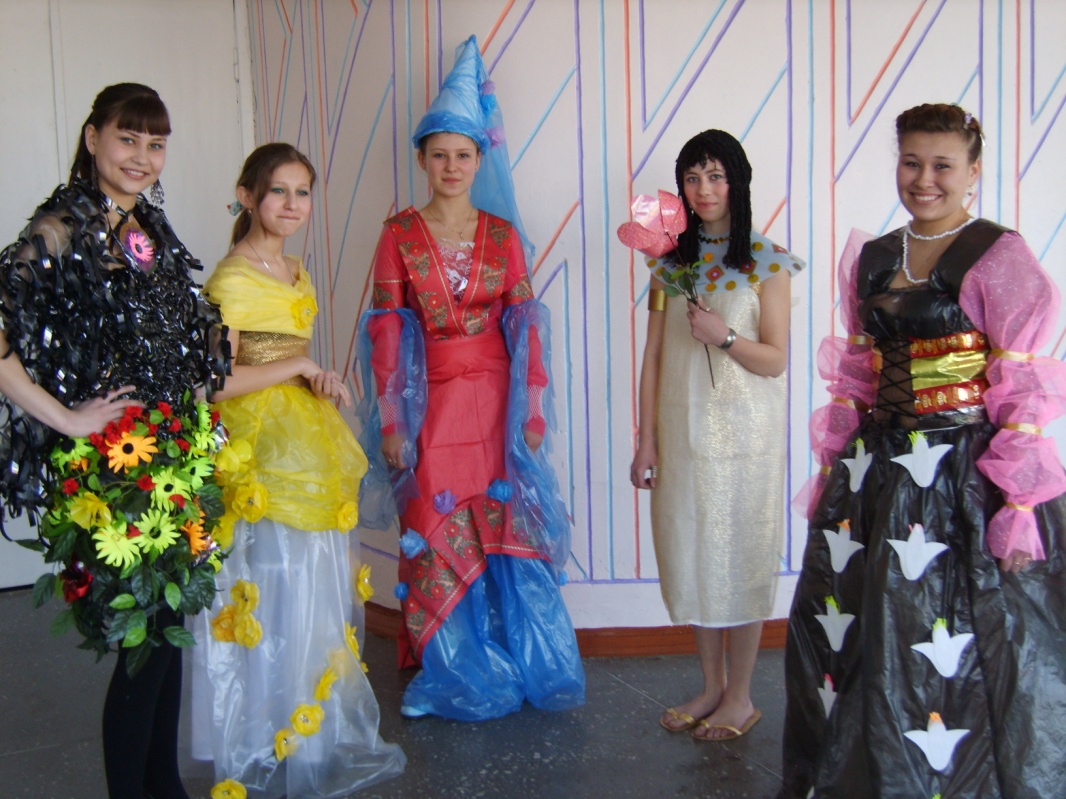 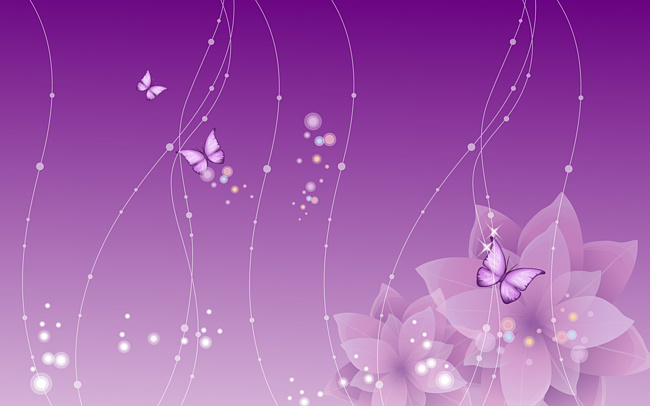 Для изготовления коллекции использовались нетрадиционные материалы: полиэтилен, магнитофонная лента, хозяйственные пакеты, упаковочный материал, одноразовые скатерти, сетка для упаковки цветов, пенопласт и другие материалы.
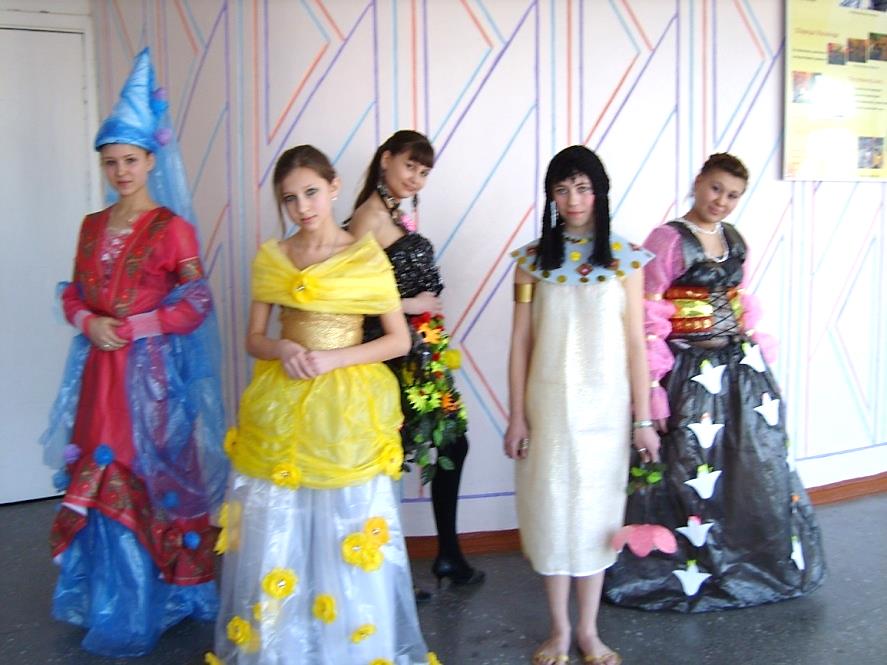 Работа над созданием костюмов
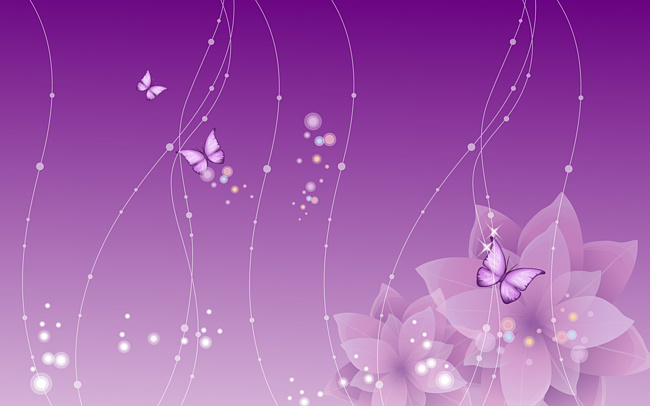 Изучение особенностей разных эпох с помощью литературных источников
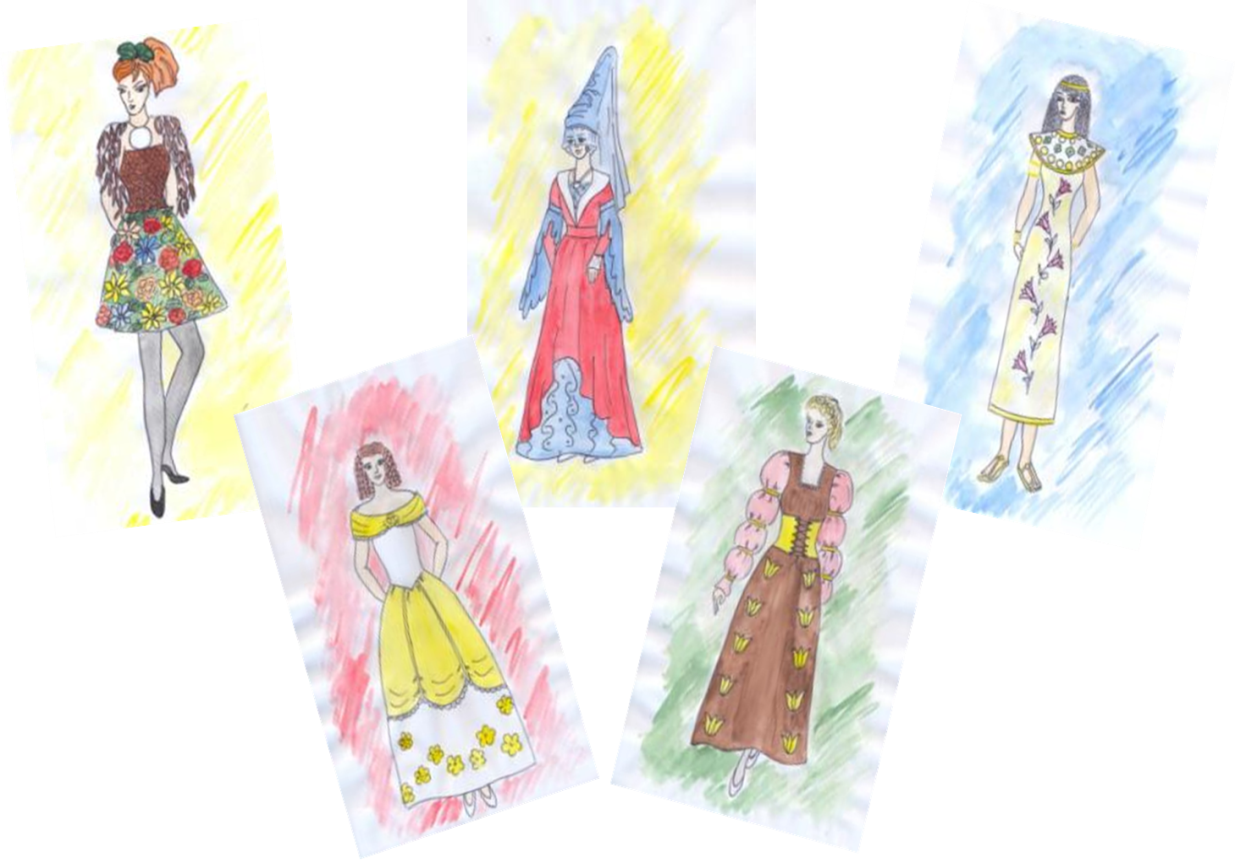 Создание эскизов костюмов
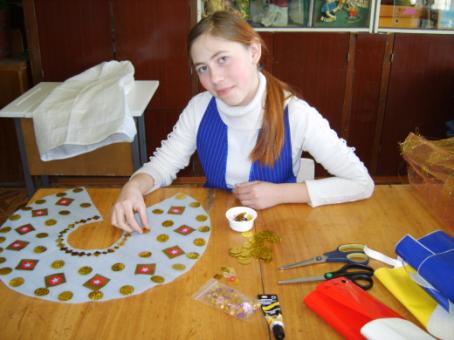 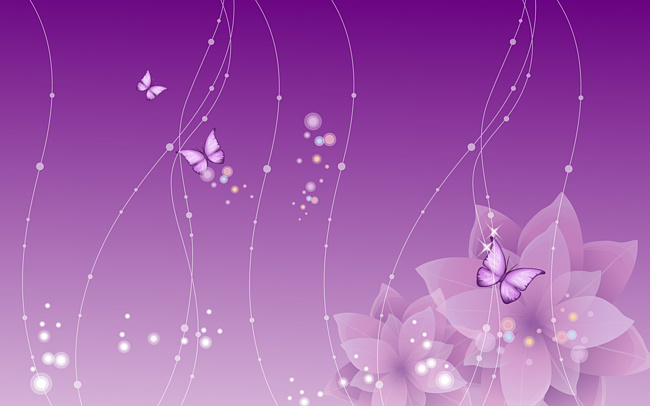 Изготовление костюмов
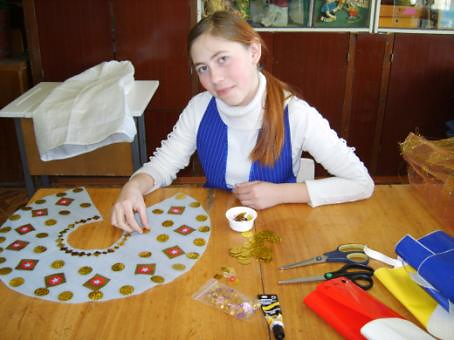 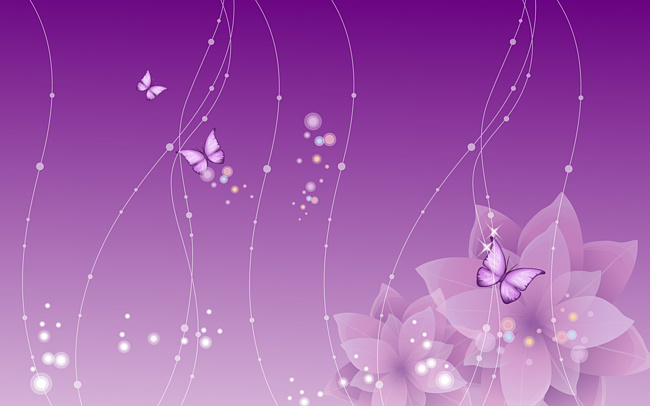 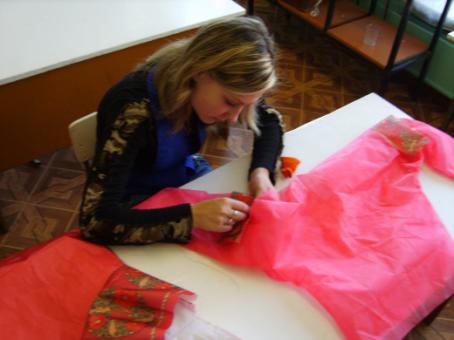 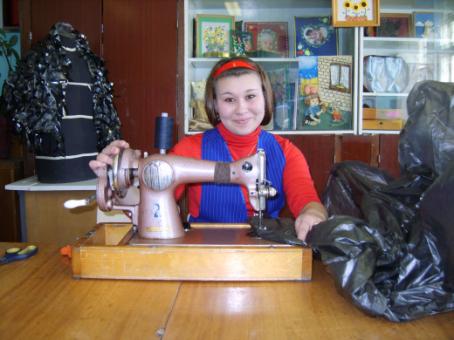 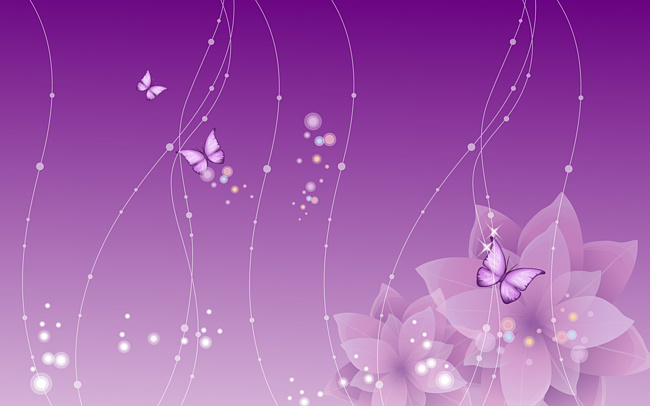 Лоскутная мелодия
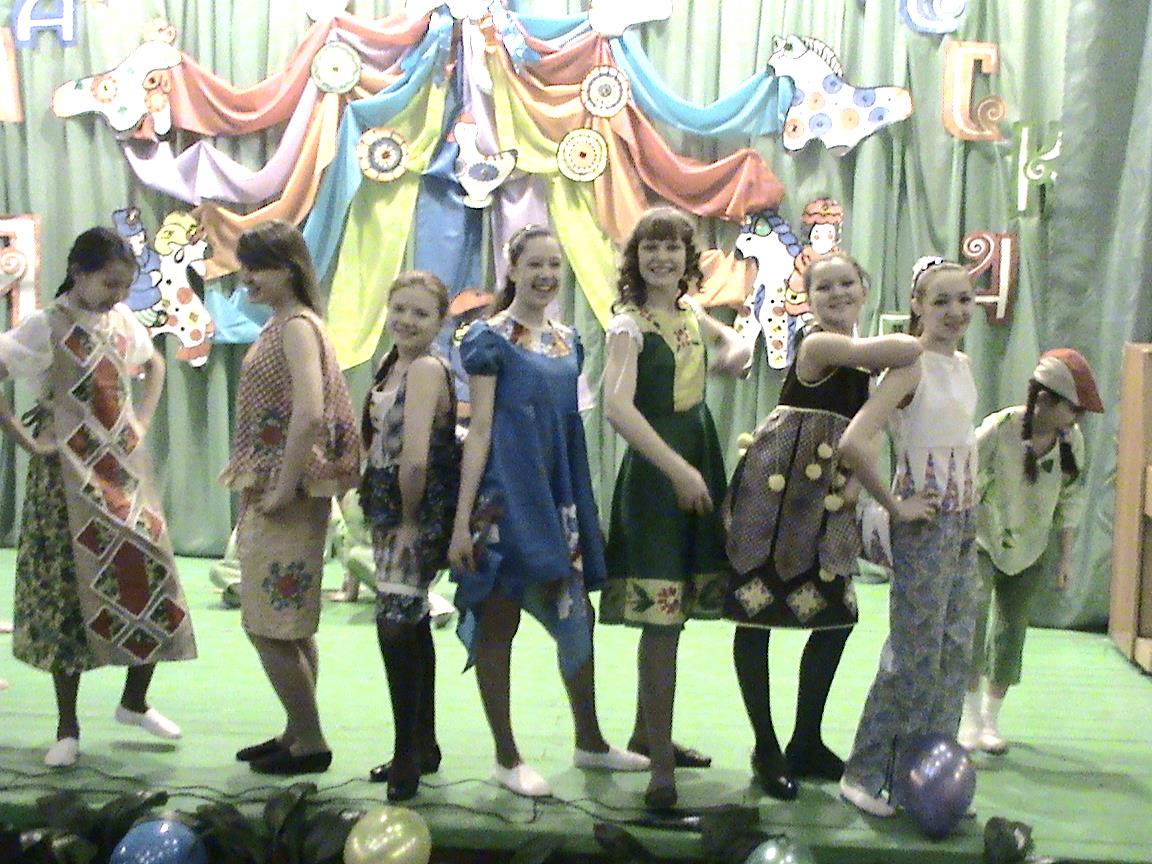 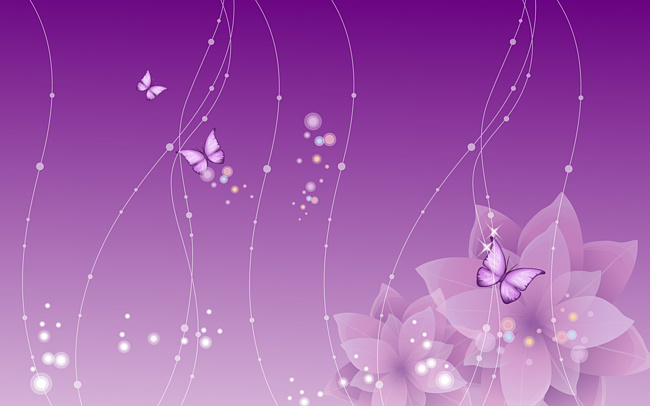 Как будто брызги радуг попали  на эти наряды!
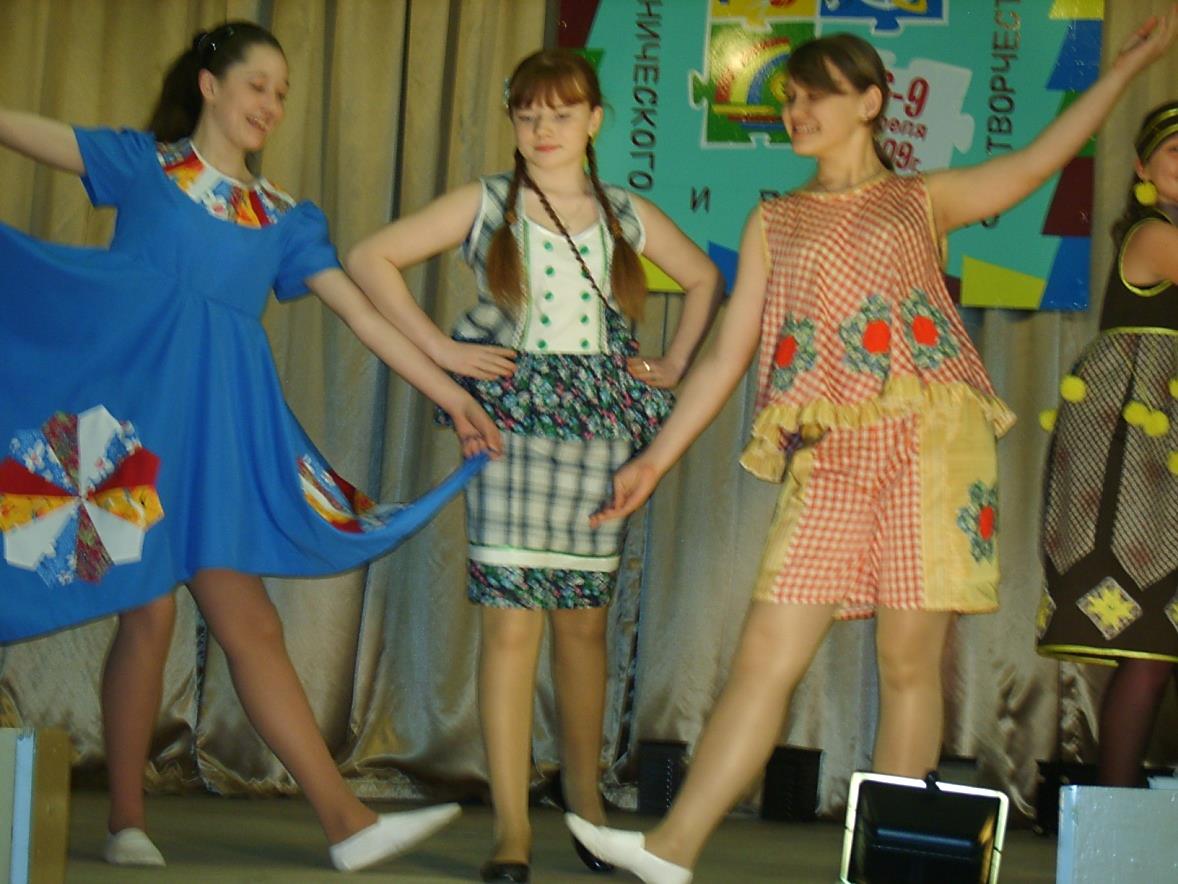 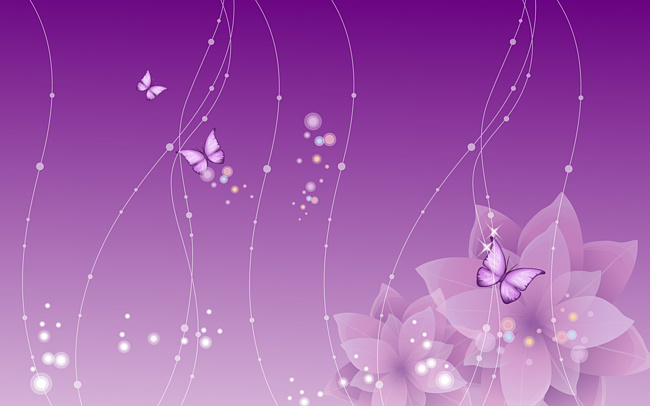 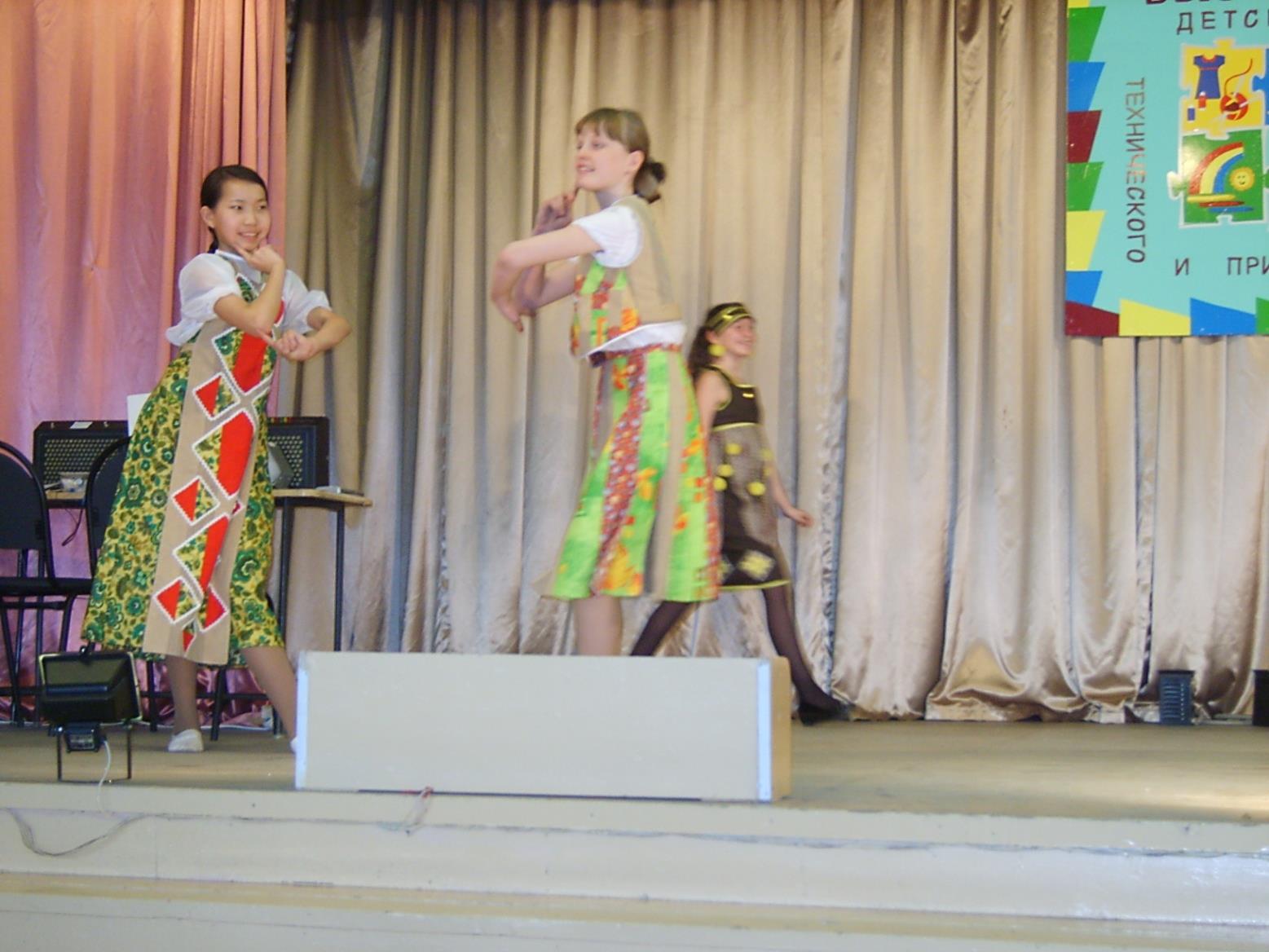 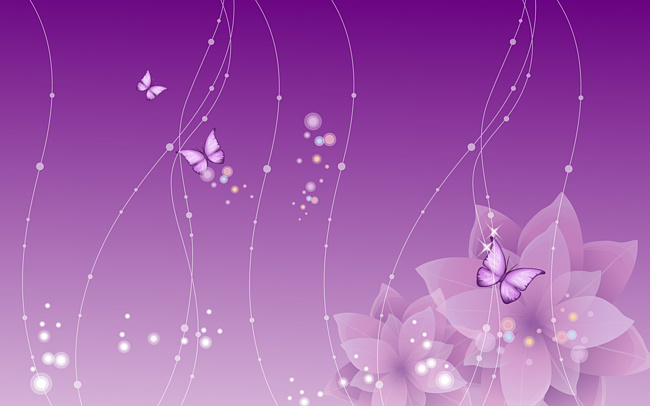 Какой простор фантазии!
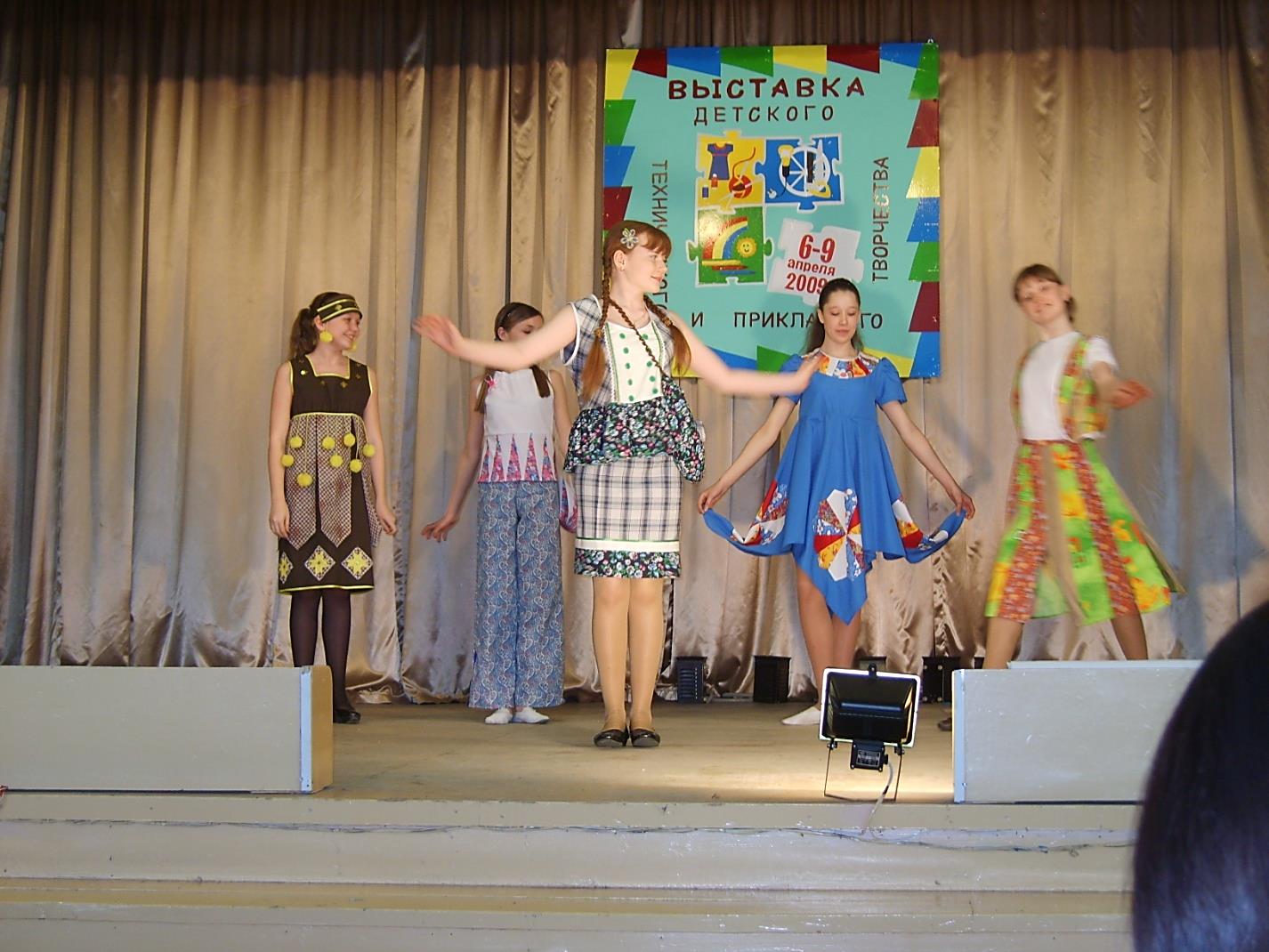 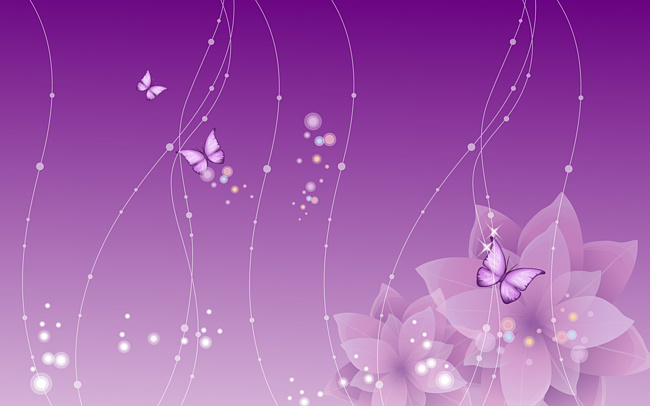 Настроение - лучше не бывает!
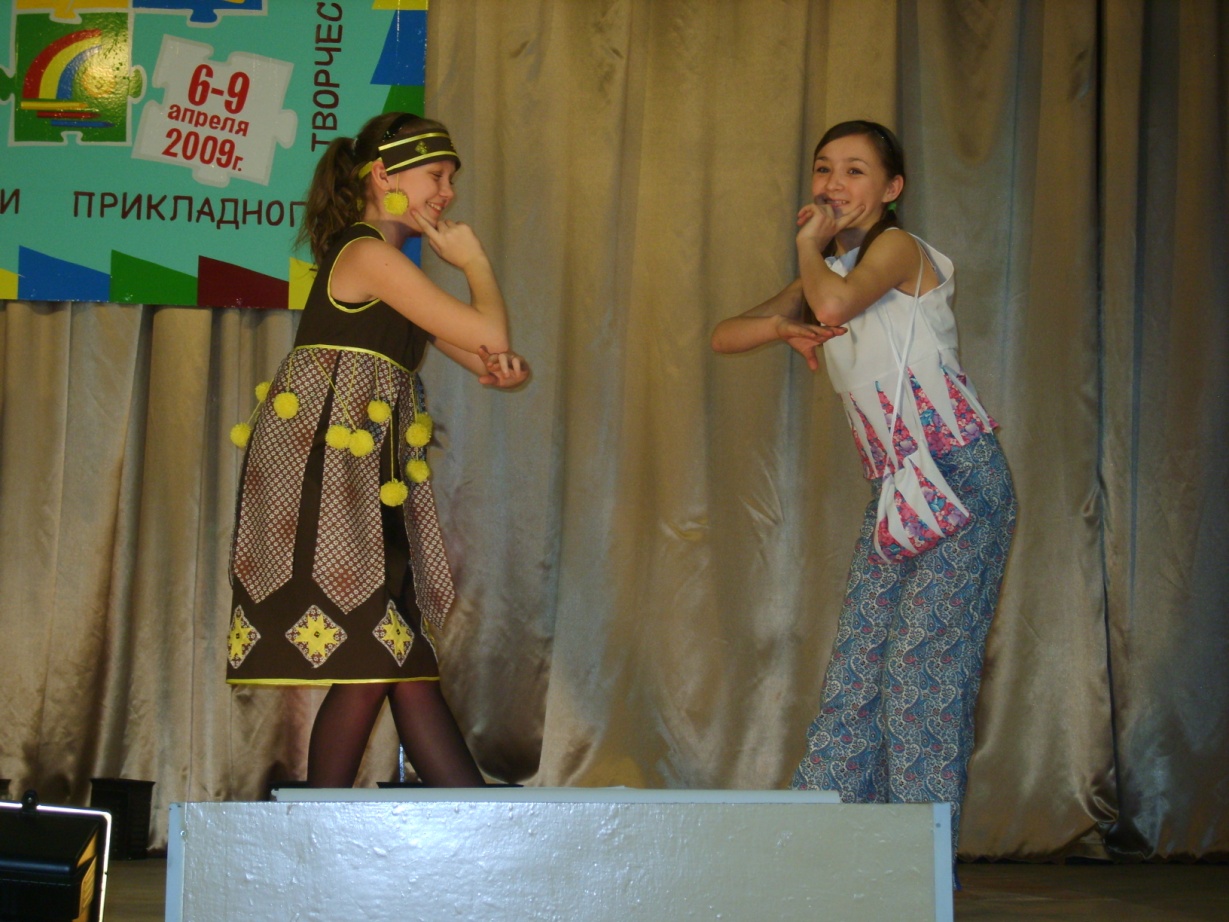 Иркутские принцессы
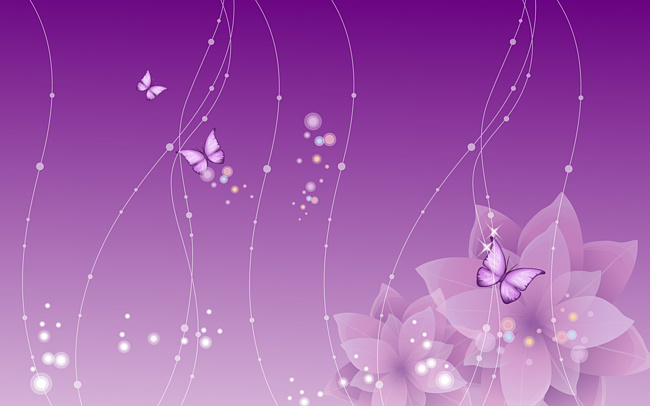 Завтрашняя девочка – принцесса,
Не дождется праздника никак.
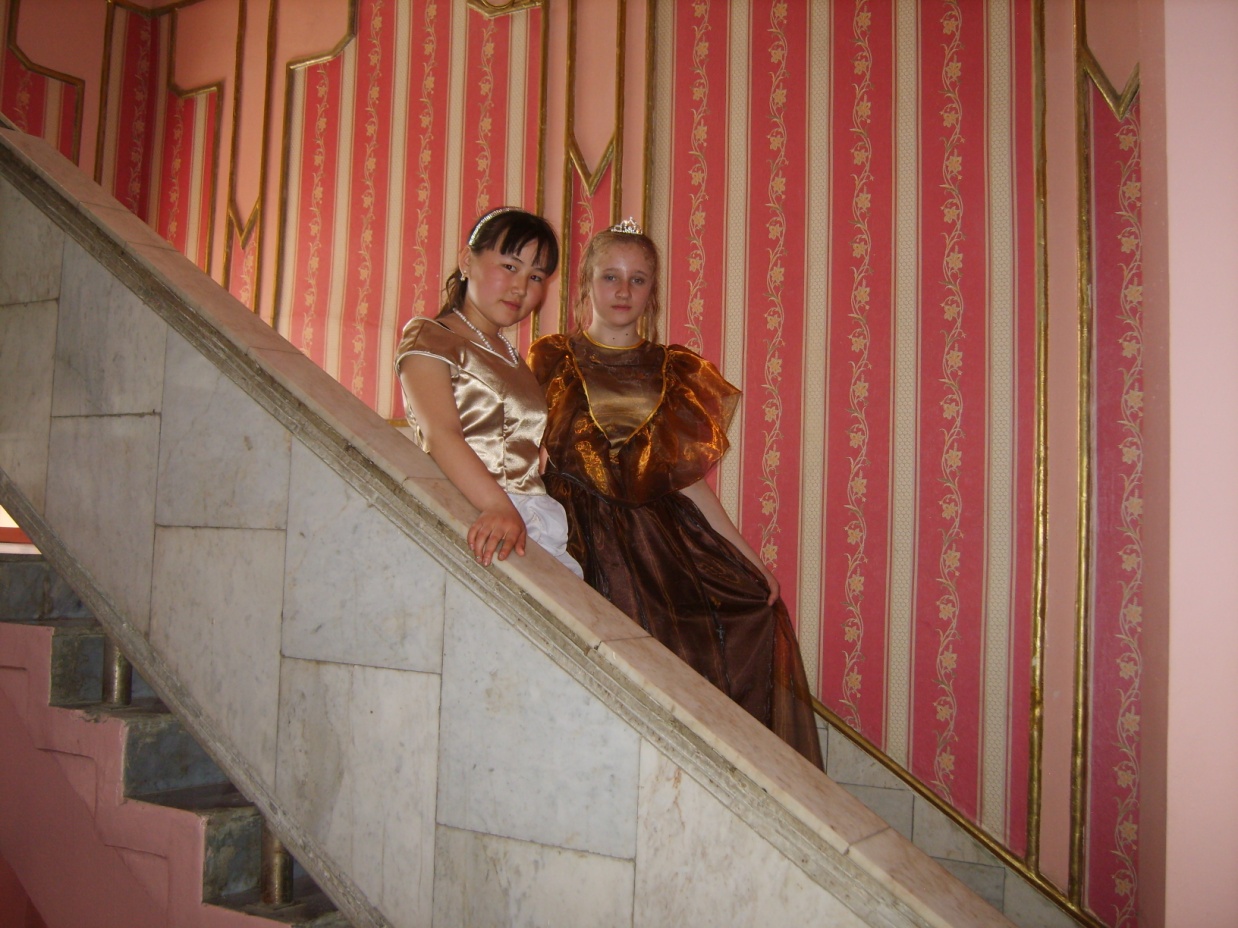 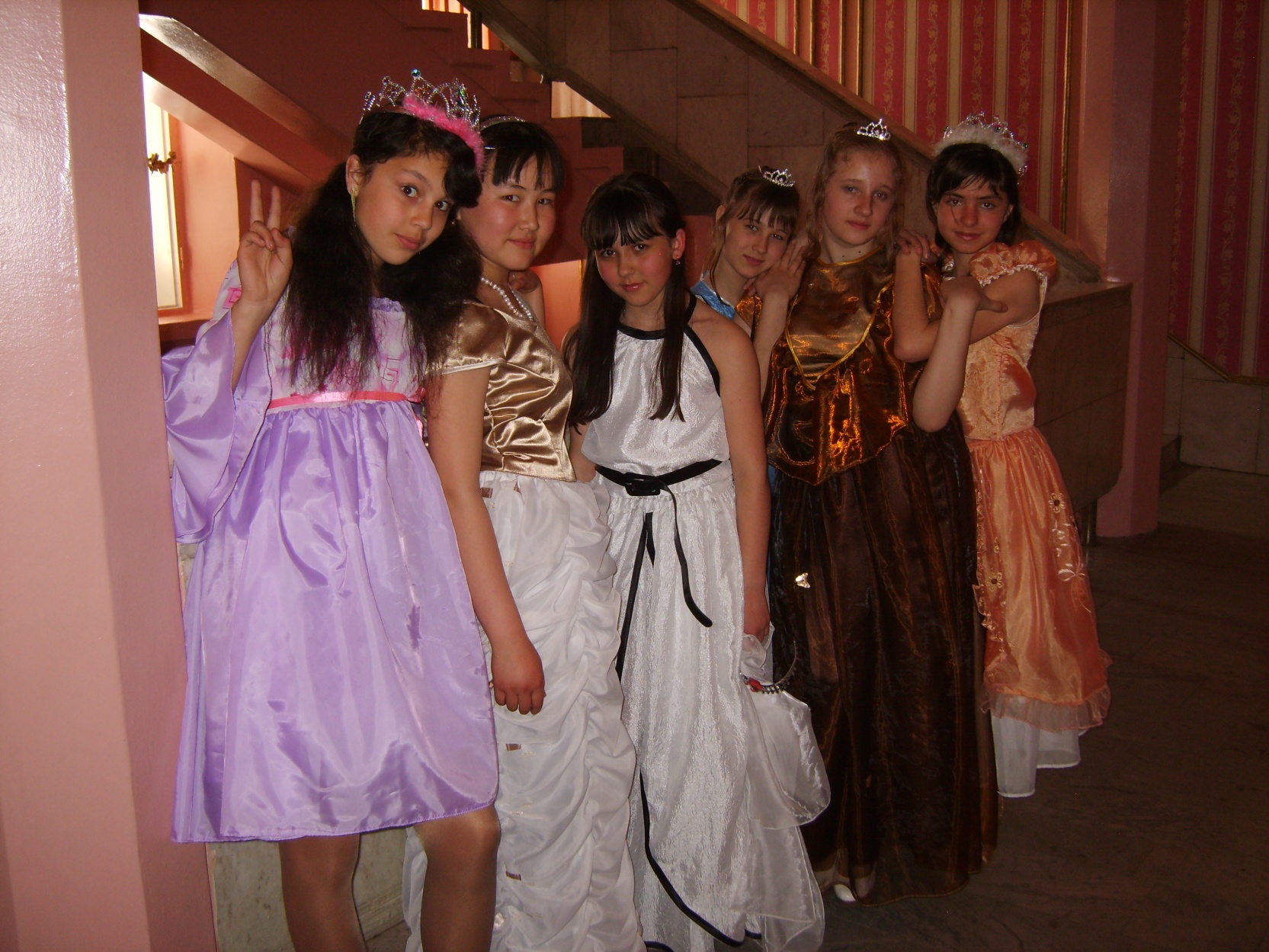 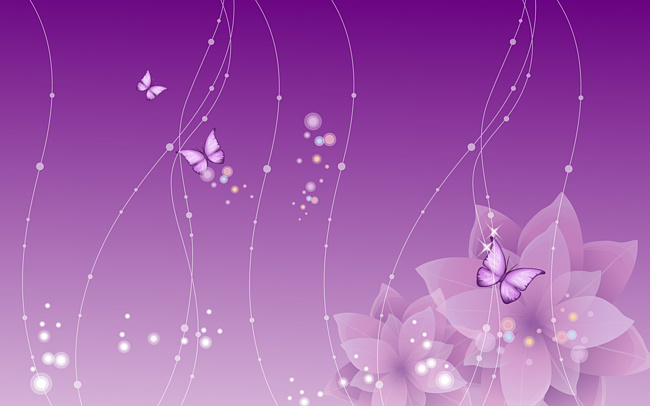 Иркутские принцессы
Что-то обязательно случиться, Если это долго, долго ждать! Нелегко принцессою родиться…
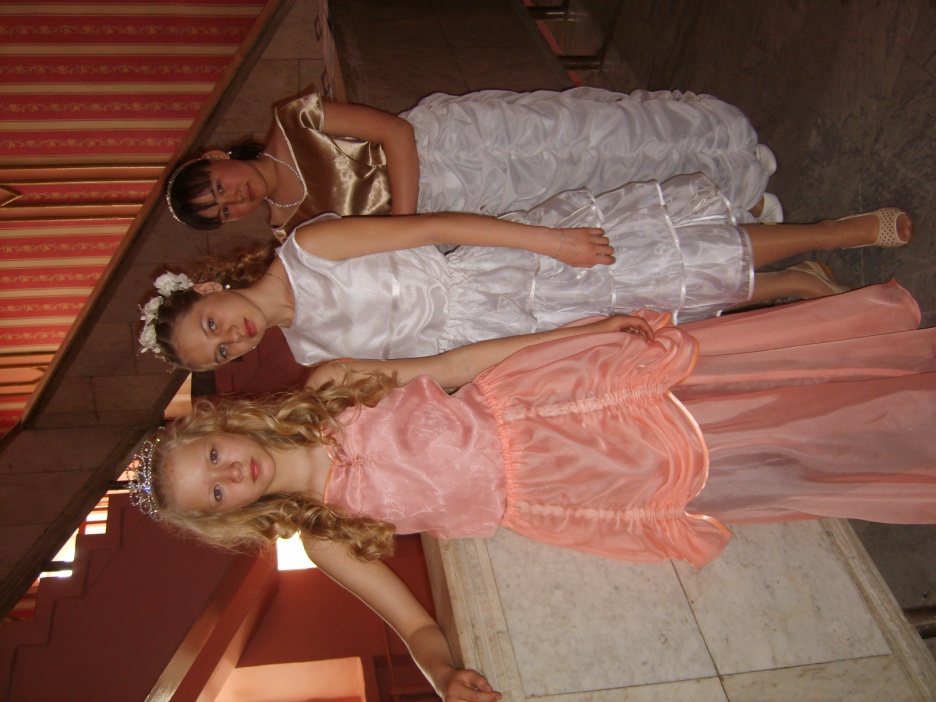 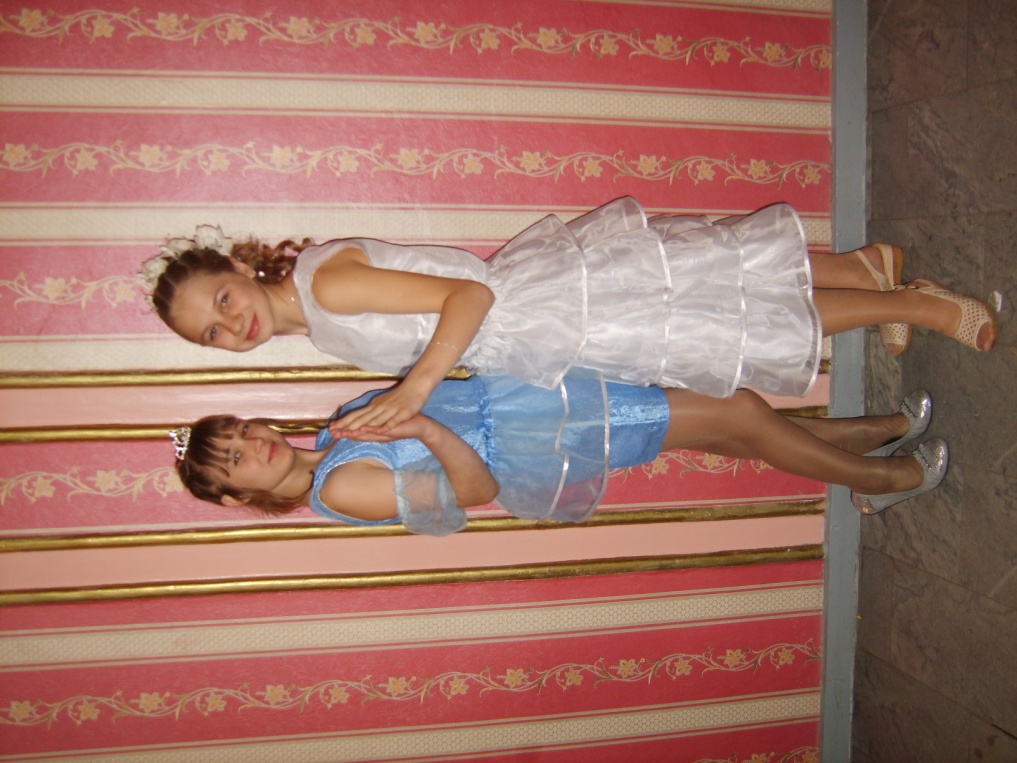 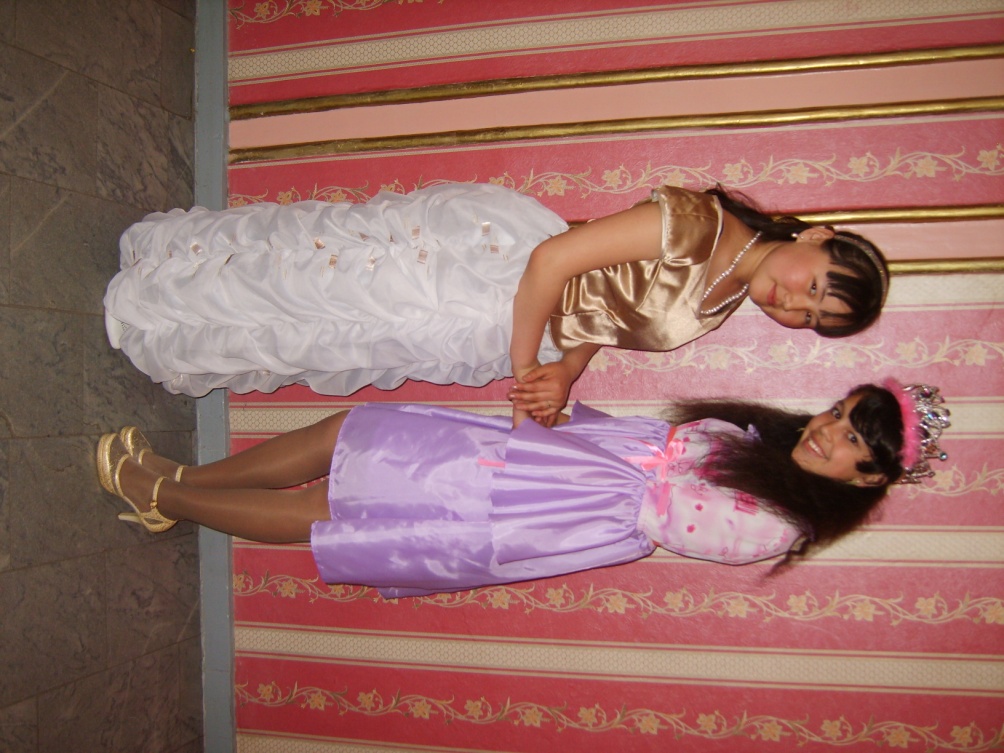 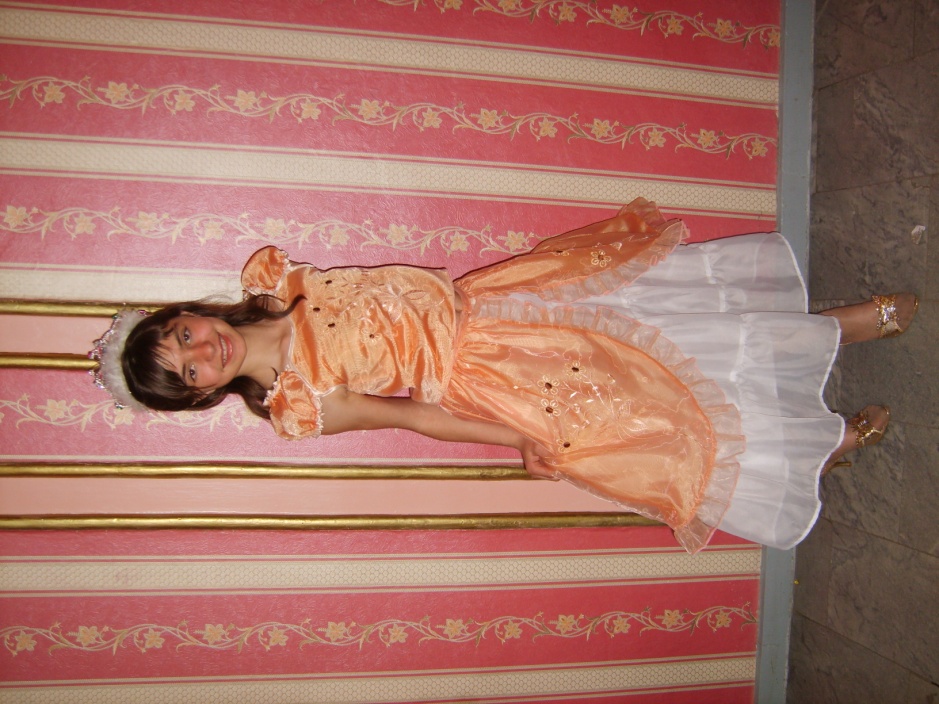 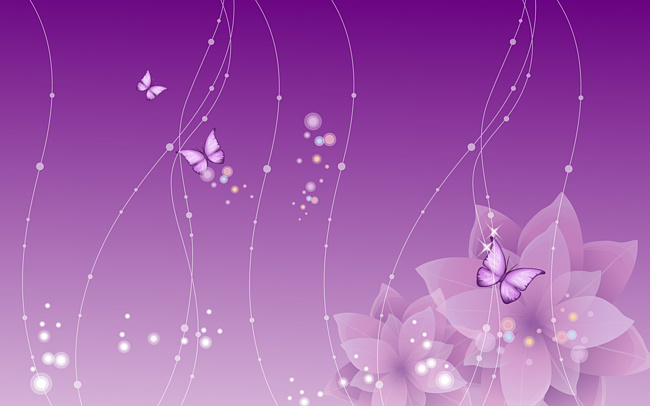 Но зато принцессой можно стать!
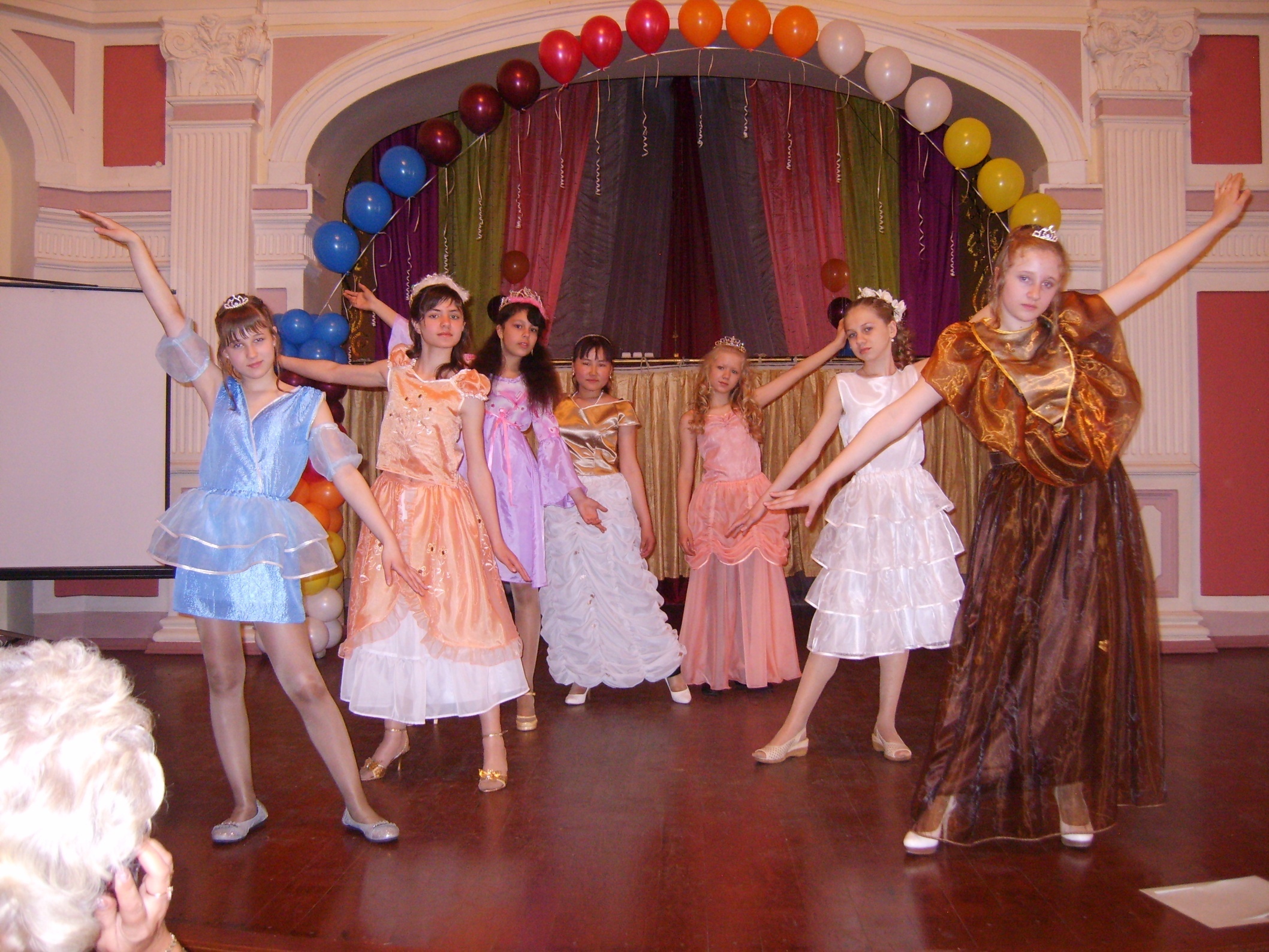 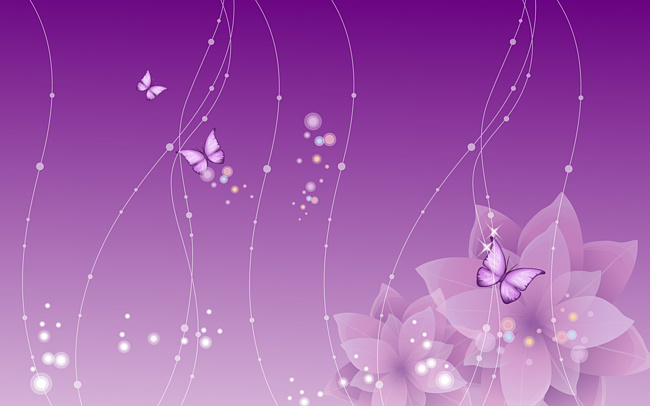 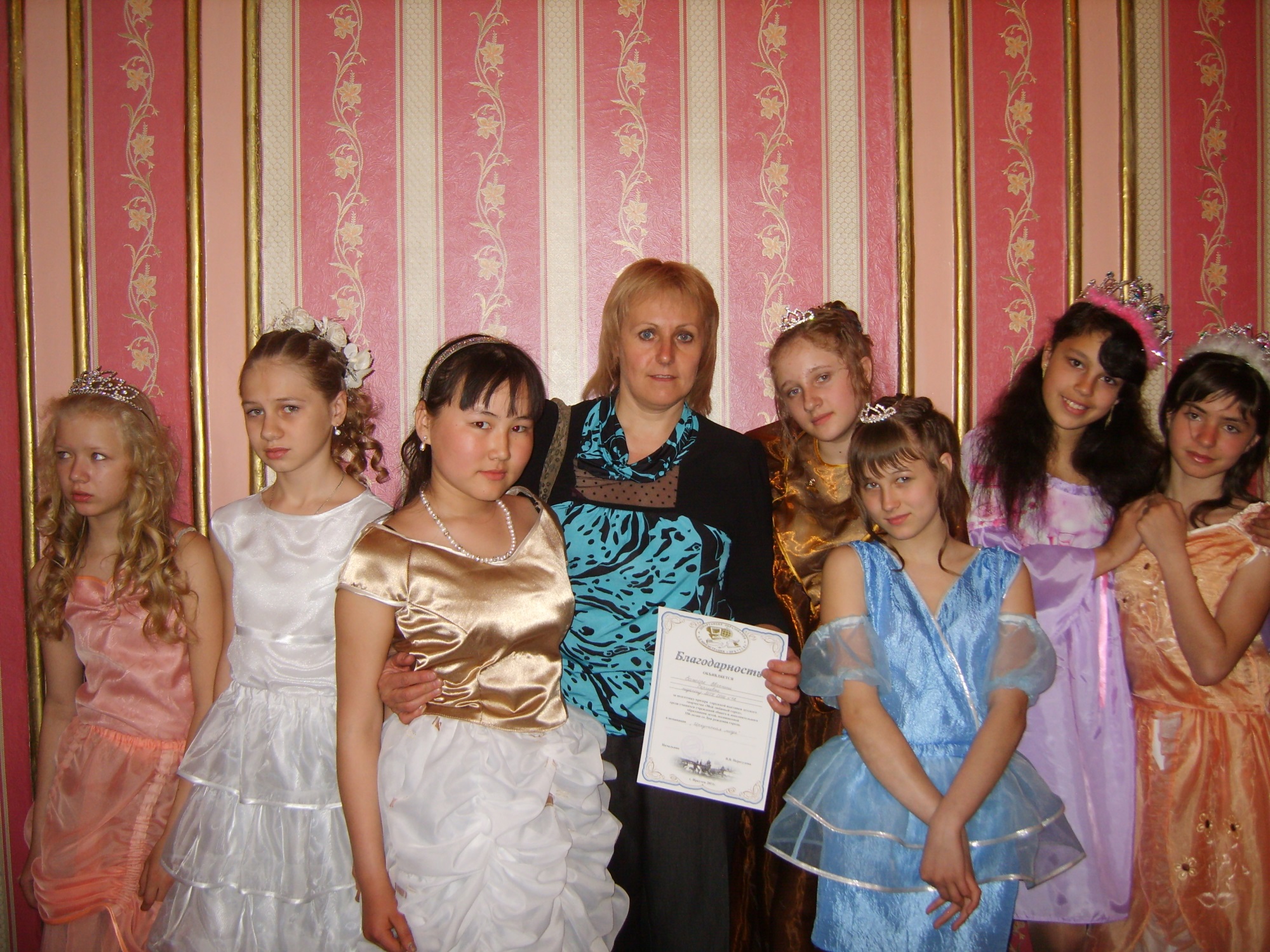 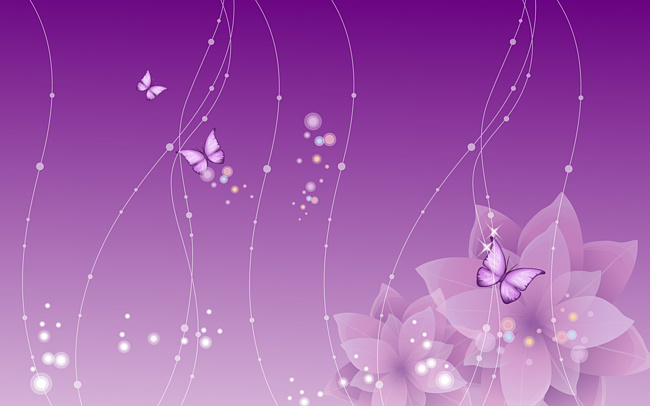 Понимая язык моды, мы можем создавать собственный неповторимый образ, способный очаровать окружающих, и возможно, заставить себя сделаться лучше.
   Ведь нельзя же совершить низость, когда ты прекрасен!